27e Congrès National de Cancérologie et de Radiothérapie
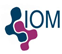 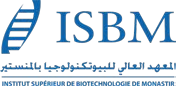 Laboratoire d’Immuno-Oncologie Moléculaire
L’arginase : implication potentielle dans l’évolution de l’infection par le HPV vers le cancer du col de l’utérus
Présenté par  Dr. Moufida SOUID
Dirigé par  Pr. Elham Hassen
22 Novembre 2024
[Speaker Notes: Bonjour  j’ai le plaisir  aujourd'hui de vous présenter une partie de mes travaux de thèse  qui porte sur l’implication potentielle de l’arginase  dans l’évolution de l’infection par le HPV vers le cancer du col de l’utérus ces travaux sont effectués au sein du laboratoire d’immuno-oncologie moléculaire à la faculté de médecine de Monastir sous la direction Pr, elham Hassen]
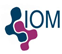 De l’infection aux lésions cervicales
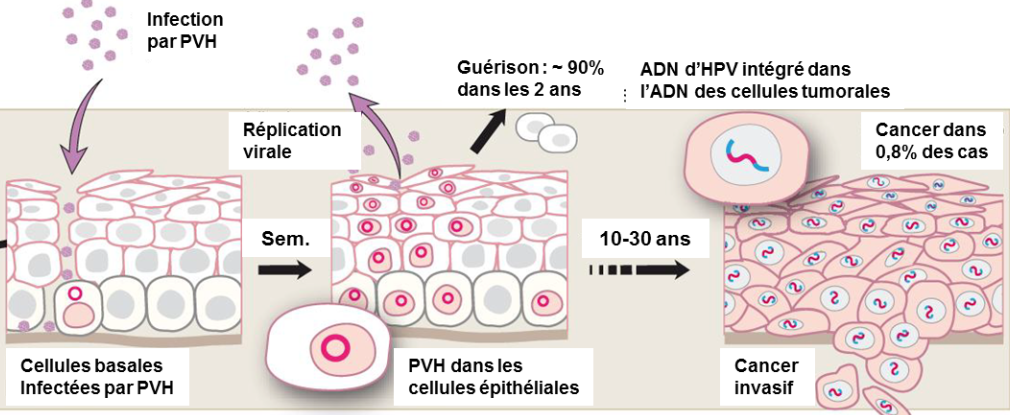 01
02
03
Echec de la réponse immunitaire
Une infection persistante
Lésions précancéreuses et cancéreuses du col de l’utérus
Type du HPV infectant 
La charge virale
Un environnement immunosuppresseur
Bas grade  Haut grade
(D’après Hantz et al., 2006)
2
[Speaker Notes: Généralement  l’infection par le HPV  se résolve spontanément,  Cependant dans certains cas  Une infection persistante, qui serait le résultat de l’échec de la réponse immunitaire, est associée au développement de lésions précancéreuses et cancéreuses du col de l’utérus.
Cette persistance est influencée par des facteurs liés au virus tel que le type du HPV infectant , la charge virale  ainsi qu’à des facteurs liés à la réponse immunitaire de l’hôte. En effet, la persistance de l’infection à HPV est favorisée par un environnement immunosuppresseur médié par la présence d’enzymes inhibitrices de la réponse immunitiare]
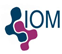 Un environnement immunosuppresseur
Des enzymes immunosuppressives
IDO , NOS
Arginase
Altération dans les tumeurs viro-induites
Le métabolisme des acides aminés
Régulation  de la réponse immunitaire
L’augmentation des enzymes qui métabolisent les acides aminés
Mécanisme de l’échappement tumoral
(Grobben et al., 2024; Crzywa et al., 2020)
3
[Speaker Notes: Ces enzymes ont pour substrat   les acides aminés, et comme c est démontré le métabolisme des acides aminés joue un rôle crucial dans la régulation de la réponse immunitaire. Et son altération a été détectée au niveau des tumeurs  viro-induites .
Les cellules cancéreuses  utilisent cette altération comme mécanisme d’échappement.  Dans cet environnement immunosuppresseur, où il y aura une déplétion en acides aminés où des enzymes à  un effet immunosuppresseur peuvent être  impliquées tel que  l’IDO l’ iNos , et l’arginase. Dans le présent travail on s’est intéressé à l’arginase]
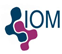 L’ arginase
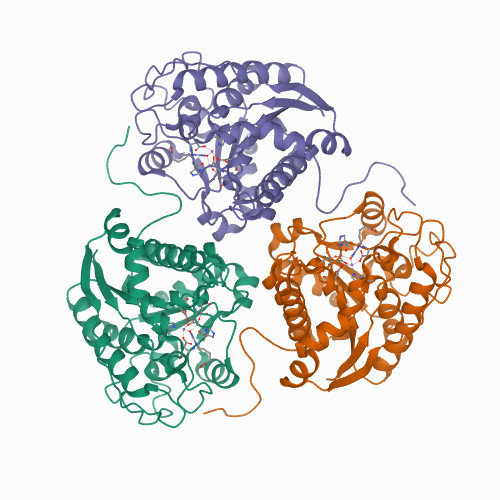 Métalloenzyme  (Mn2+)

Un membre de la famille ureo-hydrolase

Transforme  l’arginine en Ornithine et urée
 
Deux isoformes : arginase 1 et arginase 2
( Modolell et al., 1995; Di Costanzo et al,,2005)
4
[Speaker Notes: L’arginase est un Métalloenzyme  (Mn2+)   Un membre de la famille ureo-hydrolase   Elle catalyse la transformation de  l’arginine en Ornithine et urée  il existe  deux isoformes de l’arginase]
les isoformes de l’arginase
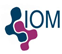 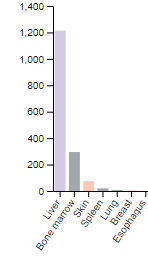 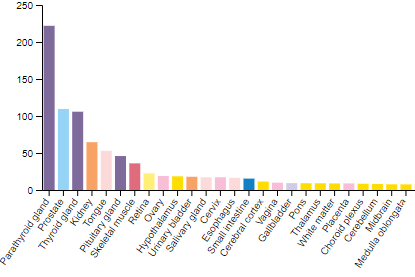 (Chang  et al, 1998; https://www.proteinatlas.org/)
5
[Speaker Notes: L’arginase 1 est un enzyme cytosolique  exprimée  principalement   par les hepatocytes  les granulocytes el les macrophages
L’arginase 2  est un enzyme mitochondriale  et elle est exprimée dans plusieurs tissues]
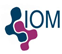 Fonctions biologiques de l’arginase
Rôles homéostatiques
L- ornithine
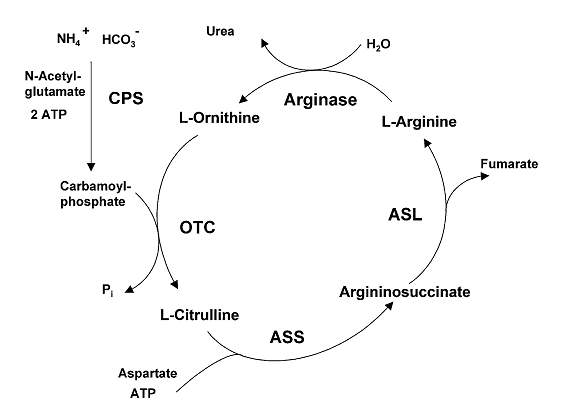 Proline
Polyamines
Prolifération
cellulaire
Production 
de collagène
Réparation des tissus 
Cicatrisation
Cycle de l’urée
Production de l’ornithine
(Morris et al., 2007)
6
[Speaker Notes: Parmi les fonctions biologiques de L’arginase  c est son  rôle important dans le cycle d’urée hépatique spécifiquement l’arginase 1 

De plus  elle fournit de l-ornithine précurseur des   polyamines et de la proline  qui sont  indispensable à la prolifération cellulaire et la production de collagène  respectivement.  Ces deux actions conjuguées favorisent la réparation des tissus et la cicatrisation.]
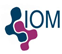 Fonctions biologiques de l’arginase
Effet immunosuppresseur
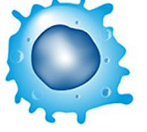 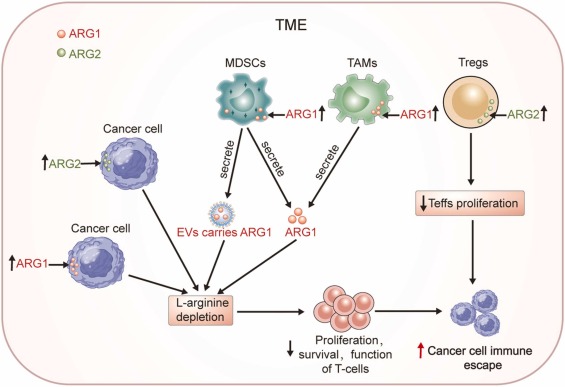 Macrophage
Anti-inflammatoire
M2
Arginase 1
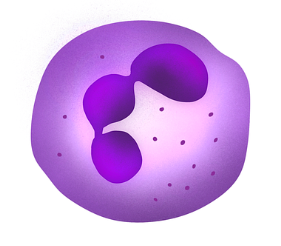 Pro-inflammatoire
M1
Arginase 2
Défense antimicrobienne
Arginase 1
Neutrophile
(Munder, 2006; Niu et al., 2022)
7
[Speaker Notes: L’arginase aussi est un régulateur crucial de l’inflammation et de l’immunité 
où  elle joue un rôle Pro-inflammatoire  et  Anti-inflammatoire au niveau des macrophages selon la polarisation 
Au niveau des neutrophile l’arginase 1  participe au  mécanisme de défense antimicrobienne 
Au niveau des cellules cancéreuses l’arginase participe à l’échappement tumoral à travers la déplétion  en arginine]
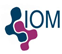 Evaluation de l’activité enzymatique sérique et l’expression génique de l’arginase chez des femmes sans lésions cervicales
8
[Speaker Notes: Dans une première  partie  on a]
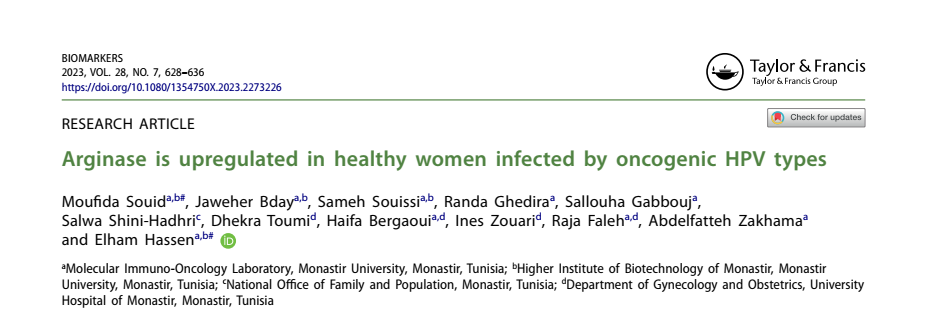 9
Association de l’activité de l’arginase à l’infection par le HPV
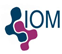 p<0,02
p<0,002
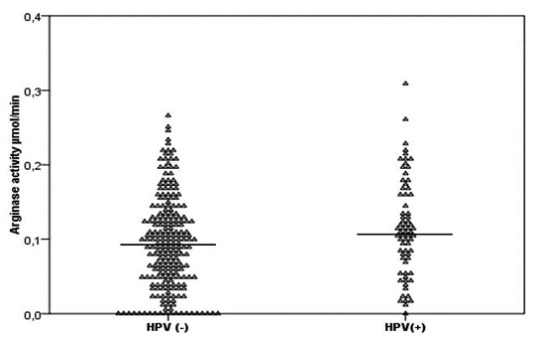 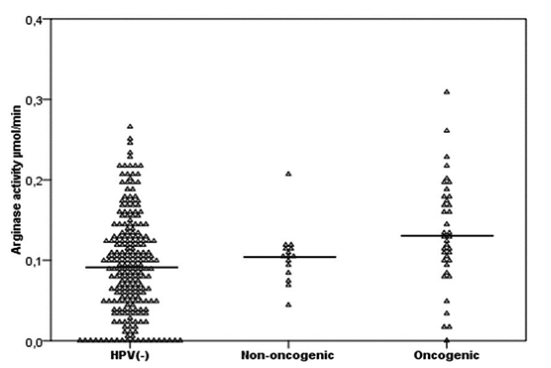 10
[Speaker Notes: L’activité enzymatique sérique  de l’arginase a été évaluée par un dosage colorimétrique. Et les résultats obtenus  montre qu’ une activité enzymatique élevée de  est  associée  significativement  à l’infection par le HPV et plus spécifiquement aux HPVs oncogènes .]
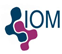 Association de l’activité de l’arginase à l’infection par le HPV
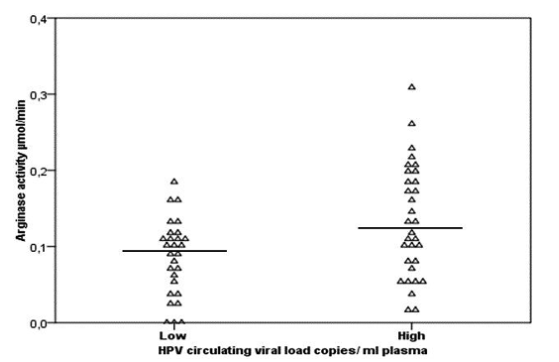 p<0,02
11
[Speaker Notes: De même Une forte activité de l’arginase est associée  significativement avec une charge virale circulante élevée du HPV]
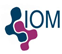 Association de l’expression de l’arginase à l’infection par le HPV
l’ARG1 est 6 fois
+++ chez les femmes HPV(+) par rapport aux femmes HPV(-)
l’ARG2 est 2 fois
12
[Speaker Notes: Par la suite on a évalué l’expression génique des deux isoformes de l’arginase l’ ARG1 et l’ ARG2 au niveau des cellules cervicales chez des femmes HPV(-) et HPV(+) .  Les résultats d’analyses en fonction du statut HPV ont montré qu’une forte expression génique  d’ARG1  et d’ARG2 est associée à l’infection par le HPV et particulièrement aux HPVs oncogènes   
de plus on a trouvé que le niveau d’expression d’ ARG1 est augmenté de ,,,,, alors que le niveau d’expression d’ ARG2 est deux fois de plus]
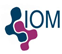 Variation de l’activité de l’arginase en fonction du statut HPV 
et  l’inflammation
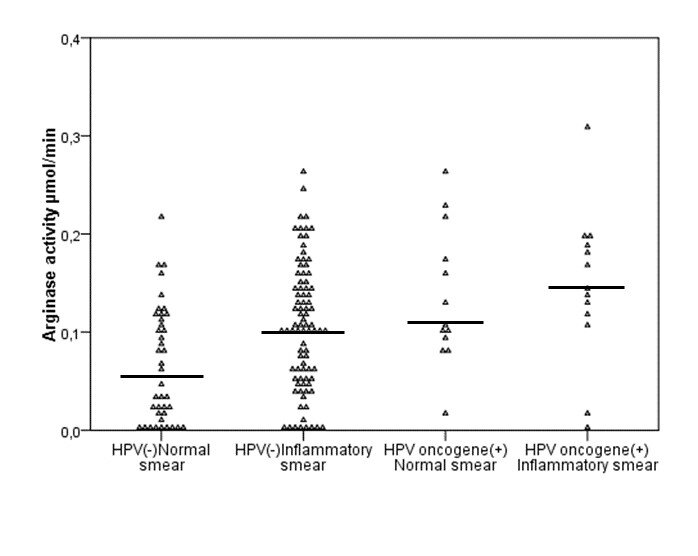 p<0,001
p<0,001
(**p<0,01 ;***p<0,001)
13
[Speaker Notes: Comme j’ai déjà mentionné l’arginase est un régulateur de l’inflammation , donc on a voulu savoir s’il y aura une variation dans les niveaux d’activité en fonction du statut HPV et la présence de l’inflammation au niveau cervicale , 
Les résultats obtenus montrent que les niveaux les plus élevés d’activité  ont été détectés chez les femmes dont le frottis est inflammatoire avec une infection par un HPV oncogène]
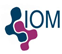 Une forte activité enzymatique d’arginase et une expression génique élevée d’ARG1 et d’ARG2 sont associées à l’infection par le HPV, particulièrement les HPV oncogènes.

Une activité élevée d’arginase est associée à une forte charge virale circulante et la présence de l’inflammation au niveau cervicale .
14
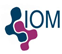 Hypothèse de l’implication de l’arginase dans la susceptibilité à l’infection par le HPV
Activité enzymatique 
ARG1
ARG2
Femmes  HPV (+)
Limiter la biodisponibilité de l’arginine.

Inhiber ses propriétés antivirales.
Le HPV est un modulateur de l’arginase
(Ikeda et al., 2012; Sanchez et al., 2016)
15
[Speaker Notes: Il est possible que l’arginine puisse jouer un rôle dans la réponse antivirale  à travers  l’inactivation du HPV au niveau des cellules épithéliales. 

 Suite à une infection par le HPV la  forte activité d’arginase  peut limiter la biodisponibilité de l’arginine  et affecter les propriétés antivirale de cette acide aminé 
 on peut suggérer  que  l’activité de l’arginase et son expression génique pourraient être modulées par le HPV]
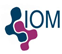 Implication de l’arginase dans la susceptibilité à l’infection par le HPV
Hypothèse
Clearance virale
Résolution
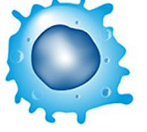 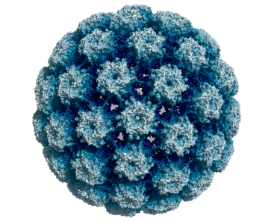 L’arginase régulateur de l’inflammation
Inhiber la voie iNOS 
Altérer la  réponse antivirale
Macrophage M2
Une charge virale élevée
Activité de l’arginase (+++) 
 Expression de l’ARG1 et ARG2  (+++)
Lésions cervicales
La persistance de l’infection virale
Evolution
Promotion
Infection par un HPV oncogène
16
[Speaker Notes: Comme étant un régulateur de l’inflammation l’arginase joue un rôle important dans la transition de la  clearance virale vers la persistance de l’infection  et par la suite la progression vers des lésions cervicales. En  effet Une potentielle induction de l'activité de l'arginase et la surexpression de  ARG1 par  un HPV  oncogène pourrait se produire pour promouvoir l'infection  à travers l’altération de la réponse antivirale et l’ inhibition la voie iNOS  ce qui  favorise  par la suite l’évolution vers des lésions cervicales.

 Cette hypothèse a été investigué dans la deuxième partie du travail où]
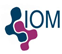 Evaluation de l’activité enzymatique sérique et l’expression génique de l’arginase chez des femmes avec des lésions cervicales
17
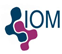 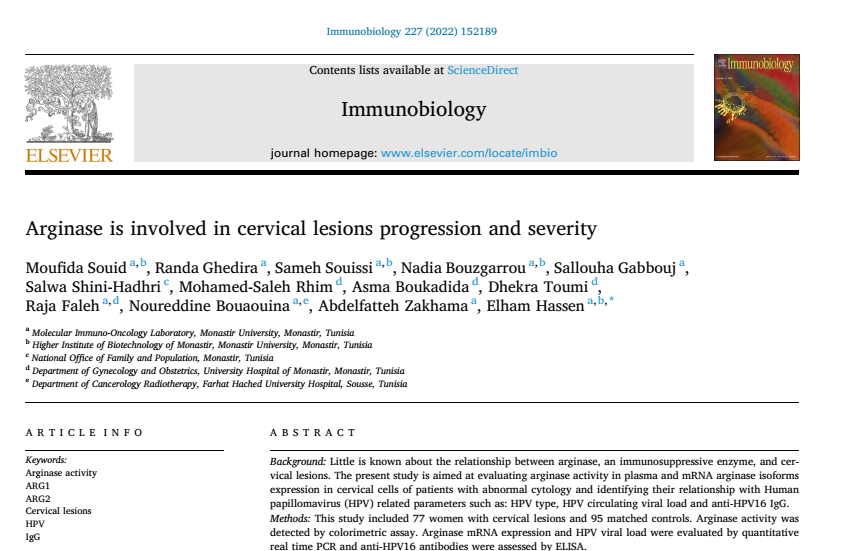 18
[Speaker Notes: L’ensemble des résultats de cette partie font l’objet d’une publication dans le journal Immunobiology]
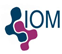 Association de l’activité de l’arginase avec  la survenue et la sévérité  des lésions cervicales
p<0,001
p<0,001
19
[Speaker Notes: L’ évaluation de l’activité enzymatique de l’arginase montre qu’une augmentation significative de l’activité  s’est produite chez les femmes avec des  lésions cervicales par 
rapport aux femmes  contrôles et les femmes à cytologie  normale HPV (+) 
Ensuite L’activité  de l’arginase augmente graduellement  et significativement avec la sévérité des lésions cervicales et les niveaux les plus élevés ont été détectés chez les femmes ayant un cancer du col
 cette évolution est observée aussi  dés le stade infection]
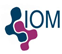 Association de l’expression génique de l’arginase à la survenue  et la sévérité des lésions cervicales
ARG1
ARG2
p<0,02
p<0,001
p<0,01
20
[Speaker Notes: Chez les femmes LC une forte expression génique de l’ARG1 a été associée à des grades précancereuses  par contre une forte expression de l’isoforme ARG2  est associée aux lésions cancéreuses.]
Corrélation entre l’activité et l’expression génique de l’ARG1 et l’ARG2
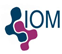 Grades des lésions
ARG1
 Cervicitis/LSIL r = 0,2; p<0,47
 Cervicitis/LSIL   r = -0,06; p<0,82
ARG2
 HSIL/SCC r = 0,57; p< 0,01
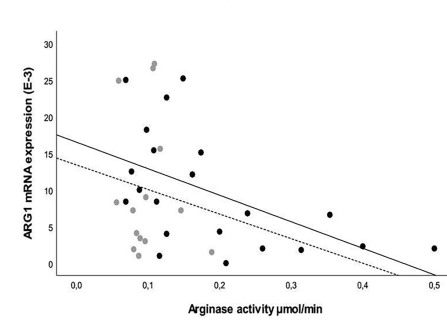  HSIL/SCC r = -0,6; p< 0,004
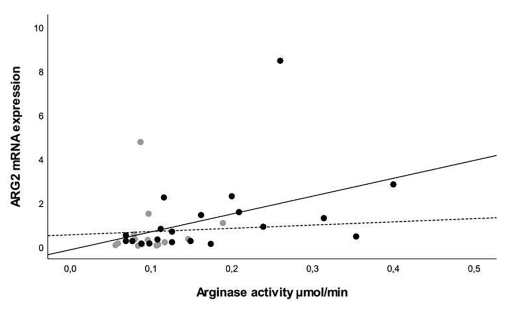 21
[Speaker Notes: l’expression de l’ARG1  et l’ARG2  a été  corrélée  significativement à l’activité uniquement dans des grades avancées des lésions
  l’arg1 a été corrélée négativement à l’activité de l’arginase  et l’ARG2 positivement]
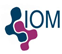 Association entre l’activité de l’arginase et les marqueurs du HPV
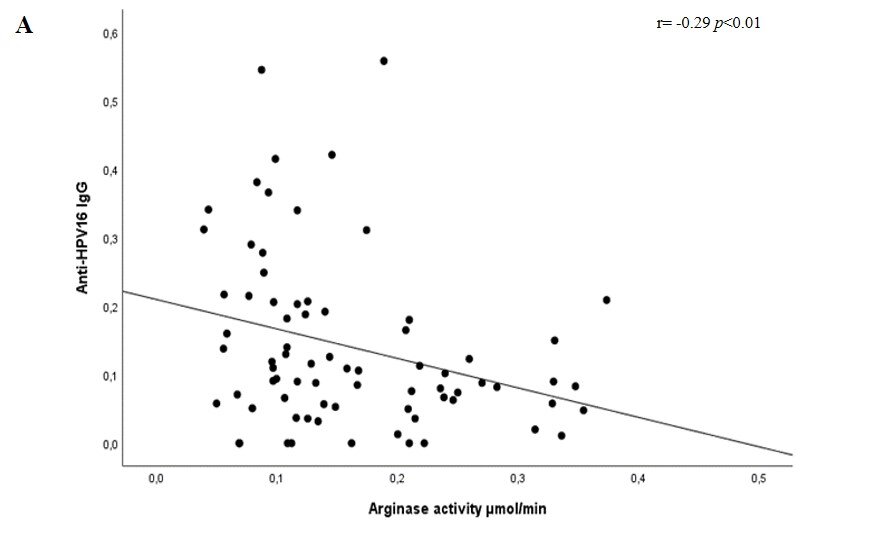 Charge virale circulante
r=-0,29 p<0,01
IgG anti-L1 du  HPV16
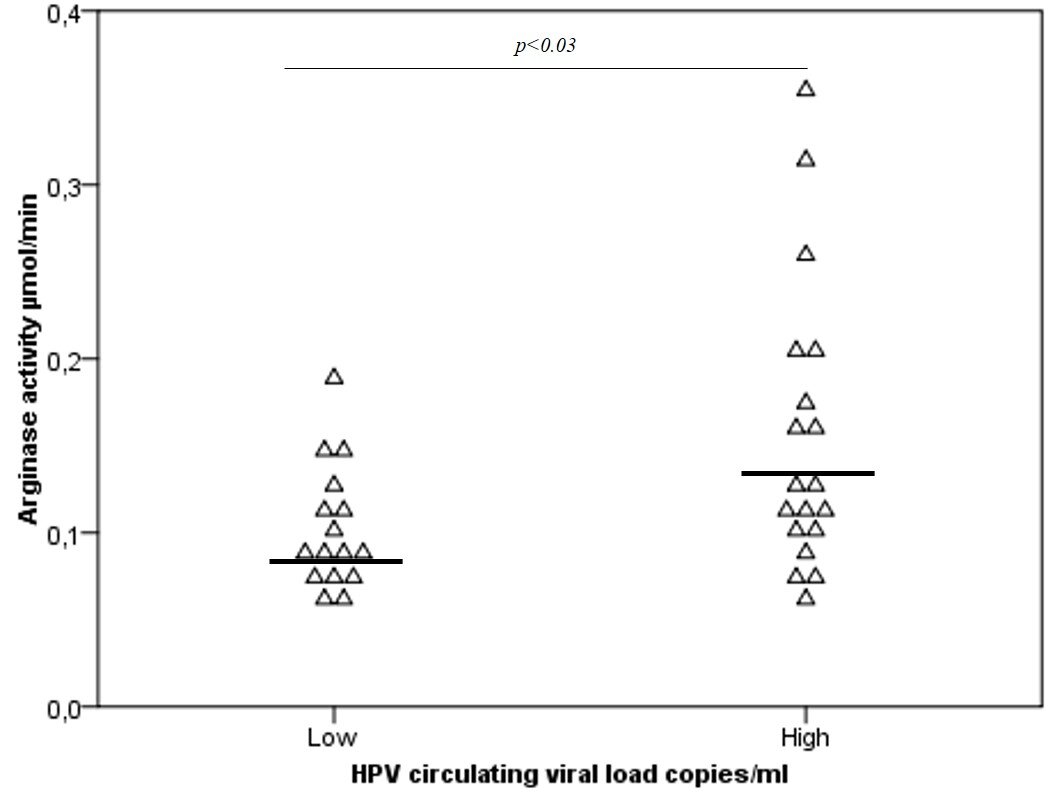 p<0,03
Anti-HPV16 IgG
Arginase activity µmol/min
Arginase  activity  µmol/min
Low                                 HIgh
HPV circulating viral load copies/ml
22
[Speaker Notes: L’ Association entre l’activité de l’arginase et les marqueurs du HPV montre que  L’activité de l’arginase est t  inversement corrélée aux taux d’IgG anti-HPV16.
 Une forte activité de  est corrélée avec  Une charge virale circulante élevée]
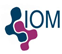 Les femmes HPV(+) présentant des niveaux élevés d'activité d’arginase ont un risque plus élevé de développer des lésions cervicales.
L’activité  de l’arginase augmente graduellement avec la sévérité des lésions cervicales.
Une forte expression génique de l’ARG1 est associée à des grades précancereuses.
Une forte expression de l’isoforme ARG2  est associée aux lésions cancéreuses du col.
L’ARG2 pourrait être une des sources de l’activité  détectée au niveau sérique.
23
[Speaker Notes: En résumé on peut dire que]
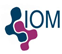 Création d’un environnement immunosuppresseur et échappement tumorale
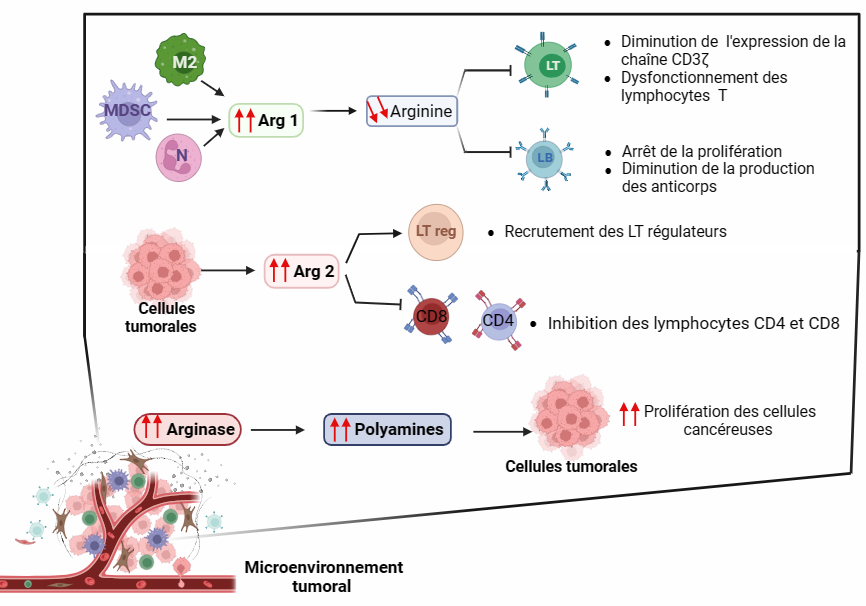 Hypothèse
24
Jauffman et al., 2020
[Speaker Notes: L’arginase participe à la création  d’un environnement cervical   immunosuppresseur à travers  le dysfonctionnement des  lymphocytes   T et B ,  l’inhibition des 
lymphocytes CD4 et CD8 et le recrutement des LT régulateurs  par les cellules tumorales.]
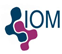 Hypothèse
ARG1 


Persistance virale 
Promouvoir les lésions précancereuses
ARG2


Progression vers un cancer
Normal
Cancer
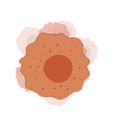 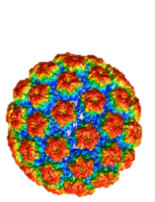 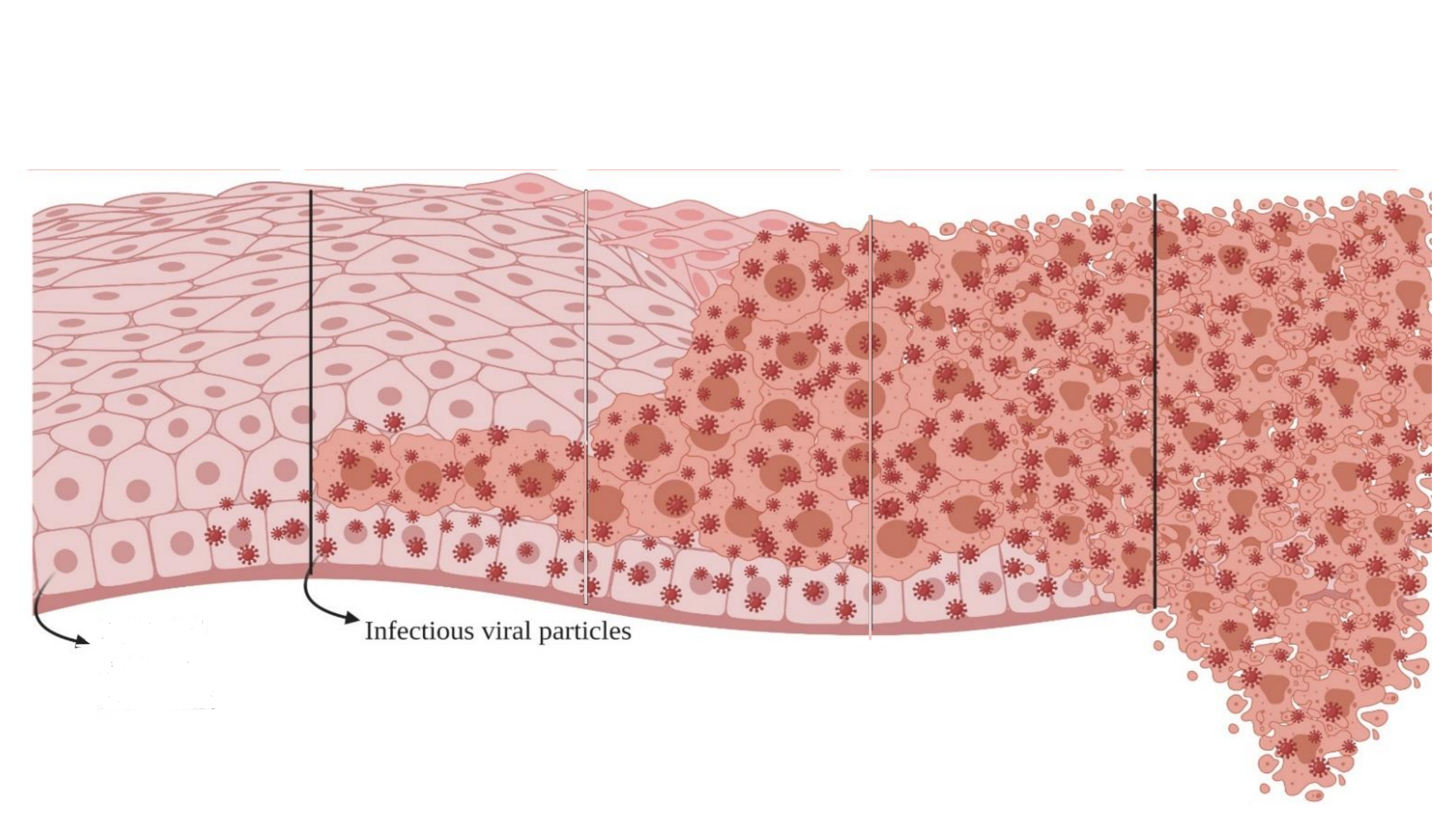 HPV16 
E6/E7
Exposition au HPV
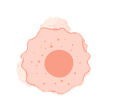 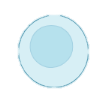 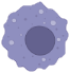 Arginase 2
Cellules cancéreuses
Bas grade
Haut grade
LT reg
M2
COX-2/PGE2
IL-10
Arginase 1
Particules virales
25
[Speaker Notes: L'arginase pourrait être l'un des facteurs participant à l'évolution de l'infection par le HPV  et  l’augmentation de son activité  et expression est  un signal alarmant de la manière dont  cette infection   pourrait évoluer. 

Cette up=regualtion de l'arginase observée chez les femmes HPV (+) pourrait faciliter l'évasion du HPV  du système immunitaire et inhiber la résolution de l'infection, conduisant ainsi à une potentielle évolution vers un cancer du col . 

Notre hypothèse est que  au niveau cervical l’isoforme ARG1 est impliqué à des stades précoces dans la persistance virale et la  Promotion des  lésions précancereuses à travers l’induction de l’arginase 1 par  le HPV oncogène   au niveau des cellules immunitaires infiltrantes  Macrophage M2 Et par la suite l’expression de  l’isoforme l’ARG2  à un stade tardif renforce  la progression vers un cancer du col]
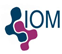 Conclusions
L’arginase pourrait être un marqueur pertinent
Le suivi de la progression des lésions HPV induites
L’infection par le HPV
Cible thérapeutique prometteuse dans le contexte des lésions précancéreuses et cancéreuses et du col de l’utérus
26
[Speaker Notes: En conclusion, ces  résultats   suggèrent que L’arginase pourrait

L’arginase pourrait être  une cible thérapeutique prometteuse dans le cancer du col utérin à travers ses inhibiteurs de l’arginase ou les vaccins à base d’arginase]
Remerciements
Pr. Abdelfatteh  ZAKHAMA 
Pr.  Elham HASSEN
Dr. Randa GHEDIRA CHEKIR
Mme Sallouha GABBOUJ  
Doctorante Jaweher  BDAY
Pr.  Raja FALEH 
Dr. Mohamed Saleh RHIM
Dr. Salwa  HADHRI
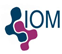 Toute l’équipe de Laboratoire d’Immuno-Oncologie Moléculaire
27
[Speaker Notes: Je tiens à remercier toute les personnes qui ont  contribué de près ou de loin à la réalisation de ce travail]
Merci pour votre attention
28